CS 410Professional Workforce Development IWeek 1
Module 1: Orientation and Course Introductions
Professional Workforce Development ICourse Overview
Course Goals 
To consolidate key concepts of the undergraduate CS curriculum and 
to introduce students to experiences they are likely encounter in the future - including:
the challenges associated with identifying and assessing a problem to be solved with a software-based solution, 
establishing the feasibility of finding a solution and assessing project risks by thoroughly researching the problem domain,
designing a software-based and technologically achievable approach to resolving the problem,
preparing and presenting documentation and technical information the clearly defines the problem, describes the proposed solution, and establishes the overall software design.
CS410 Week 1
2
Professional Workforce Development ICourse Overview
Course Characteristics
Project-oriented, encourages innovative thinking
No textbook(s), learning augmented through directed reading assignments – requires research and analysis (individual/group)
Introduces Project Management concepts
Requires group collaboration (teamwork is an essential element)
Focuses on communications and presentation skills
Fosters professional awareness (written, spoken, when presenting, during group interaction)
Engages industry, faculty, and other professionals as active participants to review and assess group performance towards achievement of assigned objectives
Syllabus - Overview
CS410 Week 1
3
Professional Workforce Development IKey Expectations – Individual and Team Performance
Students will:
work as individuals preparing a presentation; 
function as members of a team to prepare and deliver group presentations; 
and will assume the responsibilities as project leaders and/or subject matter experts supporting group efforts to achieve the overall project objectives.
Students/Groups will:
develop plans, conduct analyses and present results, and develop the top-level design for the various aspects of the project solution.
be required to develop management level briefings and conduct formal presentations of technical information. 
There will be at least one informal presentation each week.
CS410 Week 1
4
Professional Workforce Development IKey Expectations – Project Concepts and Design
Satisfactory performance in the development of and presentation of the project description, feasibility, competitive analysis, risks, solution design and other aspects of the problem domain is essential.
Formal presentations will be used to establish Feasibility and conduct a top-level Design review - each review is critical milestone that seeks the approval for continuation of the project.
The use of current technology in the support of the design and development approach to the problem solution is a critical component of the process.
Incremental progress will be formally presented to, and evaluated by, ODU CS faculty and invited industry professionals.
CS410 Week 1
5
Professional Workforce Development IKey Expectations – Final CS410 Objectives
The collective efforts of each group/team will produce and present a clear and concise description of the problem to be resolved.
Project teams will develop a feasible and approved design concept that will be carried forward for detailed specification, design and deployment (prototyping) in CS 411.
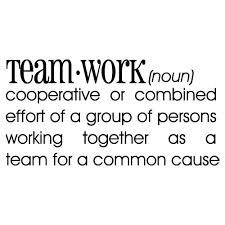 CS410 Week 1
6
Professional Workforce Development IGrading and Performance Assessment
No “Tests”
100% Performance-based (Individual and Group)
Results-oriented:
timely submission of assignments (i.e. on-time delivery!)
quality of materials 
quality of presentation(s) 
applicability, breadth, depth of information prepared and presented 
comprehensive concept-through-design transition.
Grading based on weighted by inputs from external/industry review panel(s) and peer evaluations
Professionalism and contributory performance are essential throughout. 
Syllabus - Grading
CS410 Week 1
7
Challenges(and opportunities)
Time Management – Get ahead early, review all course material, requirements and assignments during Week 1.
Selecting a Societal Problem – Viable? Relevant? Something a team can accomplish
Group Dynamics – There will be situations win which you may not like each other but you NEED to respect each other and work together.
Suggested quick-read: Top 10 Project Management Challenges
Organizing Briefings – Flow, Consistency, Presentation Style, Accuracy, Complete and Comprehensive
Presenting to Professional Audiences – Demeanor, Speech Pattern, Appearance, Subject Knowledge
Handling Feedback – Compliments are easy to take. Criticism is difficult – but usually constructive (particularly in a Professional environment).
CS410 Week 1
8
How This Course is Conducted (and other stuff...)
Recitation – live and via web
Recorded and accessible online for review
Attendance during recitation period and/or review of recorded sessions is essential for success in this course
Syllabus, Modules, Recitation Notes, other info
Provide guidance, establish sequence of activities, identify deliverables, provide general information
Recitation Notes provide additional information, guidance, examples, etc. These are presented during Recitation and  published weekly 
Additional Reading/Reference material is provided either via link or electronic copy in
Team/Instructor Meetings
Project Teams will meet via Zoom with the Instructor on a regular basis at times to be coordinated.
CS410 Week 1
9
Course Timeline and Key Events
CS 410 Course Timeline and Deliverables 
Week 1 - Module 1 Orientation: Introductions, Initial Problem Ideas
Assignment(s): 
Discussion Board Posts: Personal Introduction, Professionalism, Societal Problem Identification
Week 2 - Module 2 Project Selection and Presentation Skills: 
 Previous CS410 Project Reviews, Idea Screens, Project Selection, Group Formation
Assignments: 
Previous 410 project Evaluation – Report
Individual Societal Problem Presentation (Presentation I)  – Narrated 5-7 slide PowerPoint presentation of your suggested Project
Peer Project Evaluation/Selection – Review Presentations/submit top 5 lists
CS410 Week 1
10
Course Timeline and Key Events
Weeks 3-4 - Module 3 Feasibility: 
Group development and delivery of formal Feasibility Presentation
Groups will be formed based on Peer Project Evaluation/Selection
Assignments: 
Group Website Setup: followed by Weekly Website updates of Feasibility Presentation Deliverables
Feasibility Deliverables (Presentation updates)
Week 5 - Module 4 Risk:
Assignments:
Risk Assessments 
Formal Feasibility Presentations (Presentation II)
Feasibility Peer Evaluation (360-degree Assessment)
CS410 Week 1
11
Course Timeline and Key Events
Weeks 6-10 - Module 5 Software Design
Assignments:
Weekly Website updates of Design Presentation
Formal Design Presentation (Presentation III)
Lab 1 Product Description – Outline (Group)
Lab 1 Drafts – Preliminary/Final (Individual)
Weeks 11-14 - Module 6 Prototyping
Assignments: 
Weekly Website updates of Prototype Presentation 
Prototype Presentation
Final Updates - Prototype Presentation, Lab 1, Project Website
Note: Portions of the timeline may change as the semester progresses
CS410 Week 1
12
Some CS 410 HistoryTwo Decades of Innovation…
Previous 410 Projects
2011: Traffic Wizard
2017: ParkODU
Spring 2019 
SeizSmart
Skadoosh
Fall 2019
LoQui
Spring 2020
Kiddy-Up
Knight Walk
Fall 2020
LoadIn
LittleLearners
Spring 2021 
P.A.W.S.
Skadoosh
Fall 2021
The Attention AssistantForester-in-a-Box
Spring 2022
Art Guardian
L.I.M.E.
CS410 Week 1
13
Computer Productivity Initiative: Past, Present, and Future
Conclusion*:
The role of undergraduate education is being redefined in an era when business and government are striving to become more productive and competitive. The most successful graduates may not be those with the best technical education but rather those with the better understanding of how to apply that education to the solution of real problems. 
The CPI project has been developed through a joint effort of NSF and ODU in order to provide a curriculum which better prepares students for their future roles in society. CPI has matured to the point where it has become part of a multi-year coordinated project within our CS curriculum. 
Initial feedback from our students and from an external board of advisors confirms our feelings that this effort can provide an additional dimension to the traditional CS curriculum which better prepares students to contribute to the solution of ill-structured but real problems. 
Our current efforts (c.1995) are to extend CPI to a networked remote learning environment. 
*Excerpt ODU CS Conference Paper - 8th SEI Conference on Software Engineering Education (February 1995)
CS410 Week 1
14
Current Perspectives (25 Years Later):17 Skills All Programmers Need to Have (2022 List):
December 2021: Computer Programmers - Soft Skills Needs
January 2018: 10 Soft Skills Every Developer Needs
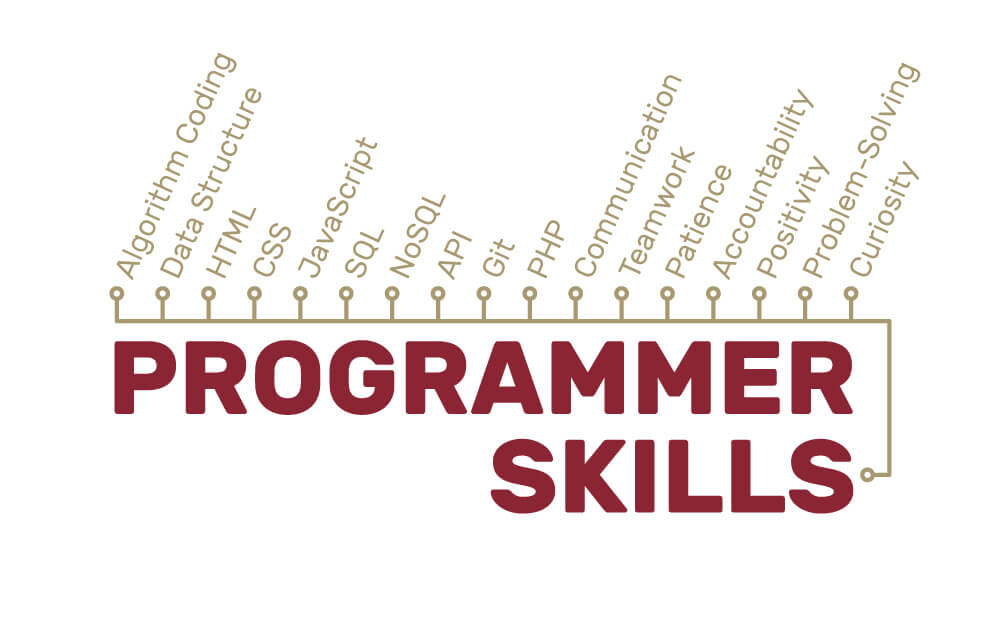 CS410 Week 1
15
As You Take on the Challenges of this Course - Consider this…
CS 410 and its relationship to CS 411 are unique:
CS 410 lays the foundation for success in CS 411!!
A mediocre effort may get an individual and team through CS 410 – but that level of performance may be a recipe for disaster in CS 411.
The more thorough, well conceived, well researched and well designed a CS 410 project is, the better prepared you will be for what must be accomplished to be successful in CS 411.
Performance and results in this CS 410-411 course sequence can/should be a resume bullet – and a discussion point in any interview.
CS410 Week 1
16
Week 1 Assignments
CS 410 Outline
Personal Introduction
Treat this as an opportunity to “present” yourself to the participants of this course (treat this as a short resume capsule).
Give some insight into “who you are”, where you are from, etc..
Outline what you hope to gain from this course.
Summarize your skills as they may relate to supporting a software project team- including any jobs/experience you may have, domain expertise, etc..
List some of your interests, fun facts, and/or life experiences that you would be comfortable sharing. 
Professionalism
Describe what professionalism means to you and your perspective on the characteristics of professional performance behavior.
Post it as an honest and insightful response you might give during an interview – as opposed to a “canned” definition that you can find online.
Interact with class members to discuss professional perspectives.
Societal Problem Identification
Post a description of societal problem which would require a software-oriented solution to resolve (one or more) that you would be interested in approaching with a CS410-411 team.
Outline a concept on how a software-based approach could be used to address the problem.
CS410 Week 1
17
Societal Problem Ideas - Criteria
The Problem Idea/Statement must Identify a unique/unsatisfied Societal need or a substantial and innovative and/or entrepreneurial enhancement to an existing situation.
The problem must be addressable via an innovative, non-trivial software-based solution
Can be an enhancement to an existing product/system
Must be something that society will “buy” (i.e. desirable/marketable)
If it is a capability enhancement – must offer substantial improvement to what competitors are offering
The solution must be relevant and achievable (bounded, feasible)
something that can be taken from concept-to-design in CS 410 and specified and prototyped in software for demonstration in CS 411
Must be an idea than you can present in a short (<10 minute) narrated PowerPoint presentation
CS410 Week 1
18
Societal Problem Ideas Spring 2019 Example
Detecting and Tracking Seizures


About 50 million people worldwide have epilepsy, which makes it the most common neurological disease in the world. Medication can decrease or stop the amount of seizures someone can have but not in all cases. There should be an application that can determine when a seizure is about to take place while also tracking seizures, meaning that it should be able to notify the users emergency contact when a seizure is taking place, record the length of the seizure, while also recording potential triggers and symptoms, which can help many people decrease the amount of seizures they have and potentially save lives. 
 
Detecting Seizures:
One of the things the application can check to determine if a seizure is taking place is heart rate. Changes in heart rate are common in seizures, it increases in most cases but also can decrease. Using a smart watch, the application can track the users normal heart rate and determine if there is a change in heart rate. 

In addition to heart rate, another parameter that can be checked to determine if a seizure is taking place is acceleration. Seizures can cause parts of the body to jerk rhythmically. By detecting the rapid change in acceleration from hand movements, the application can determine if a seizure is taking place. The application can also determine if a seizure is taking place by detecting if a fall has occurred. By combining the different fields mentioned above, the application can derive a strong algorithm to determine if a seizure is taking place. 
 
Tracking Seizures:
The second part of the application is keeping track of seizures. The application should be able to check the length of the seizure, potential triggers, and also get feedback from the user of the symptoms that occurred prior to the seizure. Tracking the seizures can help many people with epilepsy determine the causes and also obtain a strategy of ways to prevent them from occurring.
CS410 Week 1
19
On-time Delivery (OTD)A Critical Component of Sound Business Performance
OTD: The ability of a business to fulfill orders or other transactions within the period of time promised to a client or customer. 
OTD Drives: Customer relations (satisfaction, confidence), cash flow, product throughput, reputation
If you don’t deliver on time – you won’t get paid!
Significance for CS410: 
OTD is a group and individual responsibility (individual performance drives group performance)
Sequence of “Deliverables” paces the course
Penalties for “Late” will not be insignificant.
CS410 Week 1
20
Upcoming Assignments (Week 2)
Evaluate a Previous CS410 Project  (Report)
Individual Societal Problem Presentation (Formal Presentation I )
Presentation Example – SeizeSmart
Presentation Example - LoadIn
Peer Presentation Evaluation (Project Selection Process)
CS410 Week 1
21
Week 2 Assignments
CS410 Course Outline
Evaluate a Previous CS410 Project
Select and critique a previous CS410 project:
Submitted Report should include the following:
What societal problem did they select?
Who was their customer?
Who was their end user (i.e. How were these people suffering and why -  what needs to be accomplished/changed/enhanced)
What was their solution?
What did they do well?
What could they have done better?
Your submission should be appropriately formatted as a Report:
Structure report in paragraph format
Include selected Project Title, Team, Time-frame (i.e. Spring 2017)
Include appropriate paragraph headers to convey structure and flow (i.e. Project Summary, Customer/Users, Solution Overview, Overall Assessment)
Maximum length – 2 pages
CS410 Week 1
22
Week 2 Assignments
Individual Societal Problem Presentation 
Review the assignment guidelines (Module 2)
Look over previous CS 410 projects:
You may find parallels to your proposed ideas
Content/approach, etc. gives you a sense of what you/your group will need to accomoplish
Prepare a narrated powerpoint presentation that introduces your societal problem. The objective is to convince your classmates that your project should be selected as one of the CS410 projects to be addressed. Be sure to include:
Problem description – including why this needs to be solved
Customers, end-users – who they are, what it does for them
Your solution/concept – include illustrations, examples, and/or a functional diagram
Identify challenges/obsticals to overcome
Provide a conclusion
Provide refrences/Include citations
Review your presentation, again and again – have others look at it/listen to it – then submit it in the discussion board (for peer review, discussion, and potential selection)
Slide Limit: 7-10; Time Limit: ~10 Minutes max!
Submit this Presentation on Blackboard under the Societal Presentations thread in the Discussion Board

Idea Presentation Examples
CS410 Week 1
23